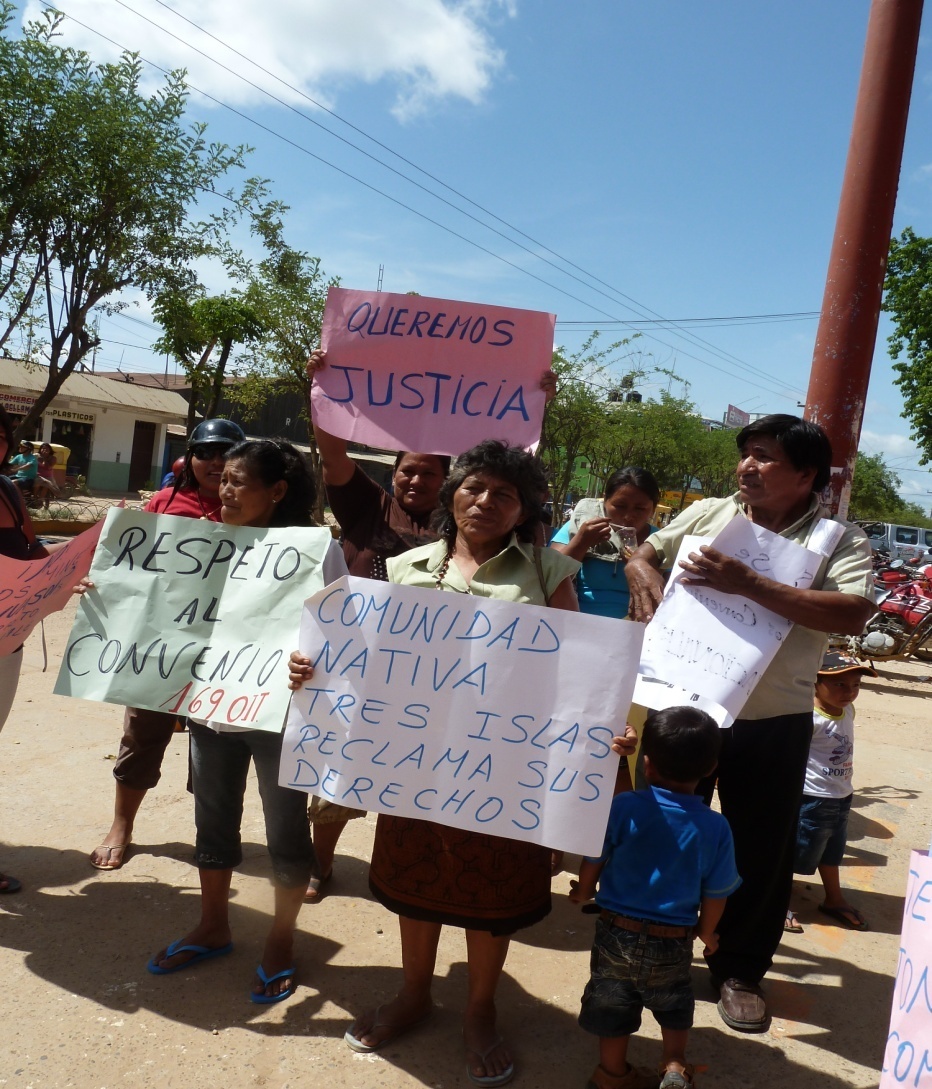 LITIGIO ESTRATÉGICO PARA LA DEFENSA DELTERRITORIO Y LA LIBRE DETERMINACIÓN
Raquel YRIGOYEN FAJARDO
DOCENTE ORDINARIA PUCP
Vicepresidenta del INSTITUTO INTERNACIONAL DE DERECHO Y SOCIEDAD- IIDS / International Institute on Law and Society- IILS
www.derechoysociedad.org 
raquelyf@alertanet.org, iids@derechoysociedad.org
Pueblos Originarios en las Américas
2
Aproximadamente 10%
Guatemala, Bolivia:+60%
Peru, Ecuador: 40%
Mexico: 10-15% (12 million)
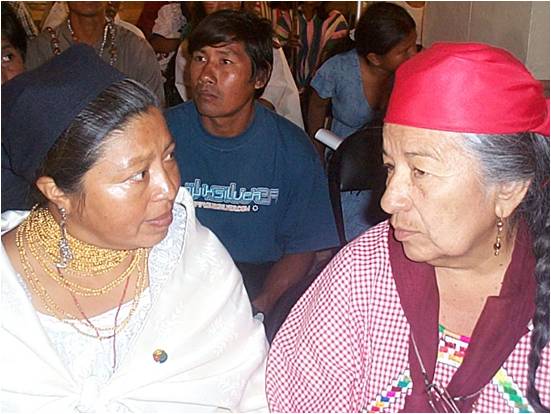 Raquel Yrigoyen Fajardo
Perú: diversidad de geografía, historia, nombres, marco legal
3
Amazonía
Grandes bosques tropicales, subtropicales
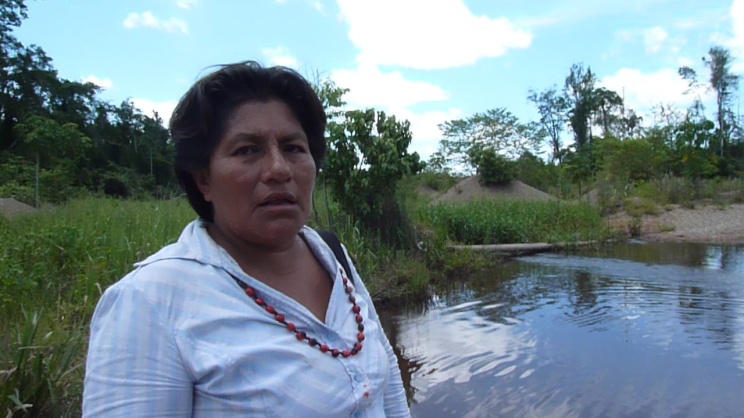 Raquel Yrigoyen Fajardo
800 × 533 - inti-tours.de
800 × 533 - inti-tours.de
800 × 533 - inti-tours.de
800 × 533 - inti-tours.de
Zona Andina
4
Diferentes pueblos (señoríos) pre-incas
Aymaras, Uros, Incas,
Civilización Inca: Tawantinsuyo
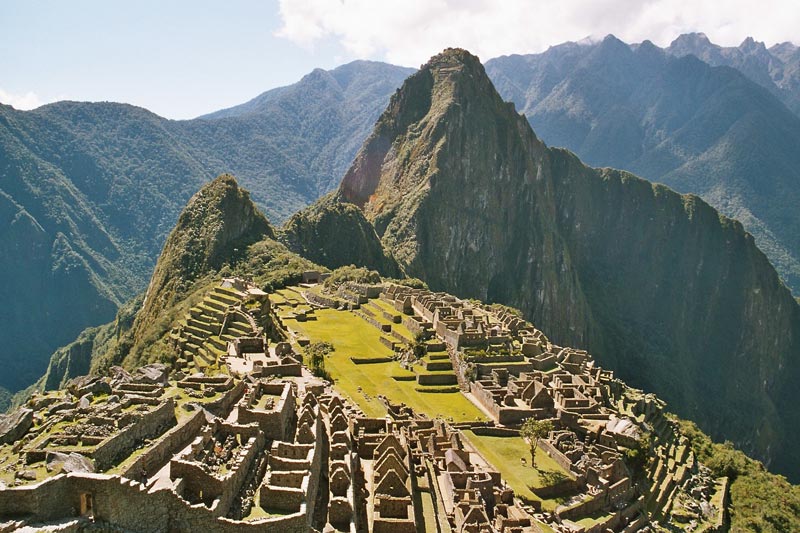 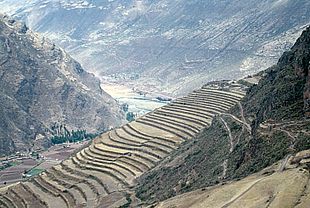 Raquel Yrigoyen Fajardo
Primera Invasión:llegada de europeos en 1492
5
Llegada de los españoles buscando “oro”
Muerte de Atahualpa: subordinación política
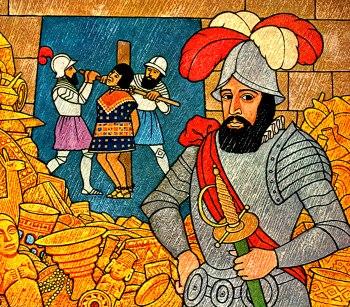 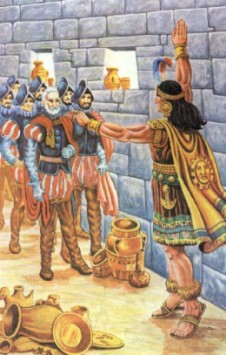 Raquel Yrigoyen Fajardo
Tiempo colonial: el mundo al revés
6
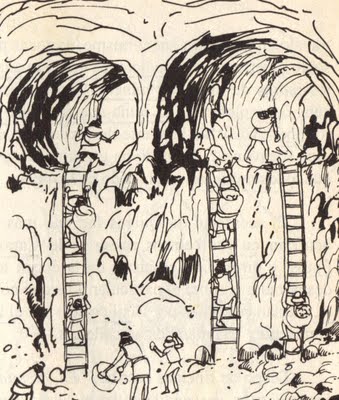 Subordinación política
Expolio de recursos
Explotación humana: primero esclavitud indígena y luego trabajo forzoso ( mita)
Corona declaró: que colonos no esclavicen y que tengan tierras colectivas:
“pueblos de indios”
Mita, 
curacazgo
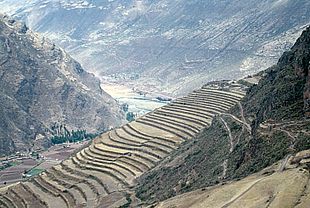 Raquel Yrigoyen Fajardo
Resistencia indígena
Resistencia activa, pasiva
Litigios de curacas por tierras y títulos
Era Colonial
“Pueblos de indios”
Títulos coloniales“
- Protección de tierras colectivas y fuero indígena
SEGUNDA INVASIÓN (interna) en Era republicana por criollos
Constitución de 1823
Comunidades de los Andes bajo Juntas Departamentales
“Infieles de la Amazonía”: deben ser civilizados y cristianizados.
(Misiones)
Dejó de hablarse de “pueblos de indios”, república de indios o nación de indios.
Bolívar declaró:
Abolición de curacazgo
Abolición de tierras colectivas: parcelación de tierras
Sierra:
Crecimiento de haciendas
Nueva esclavitud indígena a favor de hacendados (pongos, yanaconas, apareceros, arrendires)

SELVA
Esclavitud por caucheros
huida
Resistencia y avance legal: Era republicana s. XX Comunidad de indígenas
Bajo el marco de las Constituciones de 1920  y 1933 que reconocían “Comunidades indígenas”, fuimos reconocidos como “Comunidad de Indígenas San Juan de Kañaris” por Resolución Suprema N° 54 de 1956
2da mitad del S. XX: Reformas agrarias y Comunidad Campesina
La Ley de Reforma Agraria cambió el nombre de “comunidades de indígenas” a “comunidades campesinas”, por lo que, actualmente somos reconocidos como “Comunidad Campesina San Juan de Kañaris”.
Tercera invasión: meds. 70’s contra-reformasConsenso de Washington
Paralización y reversión de los procesos de reforma agraria
Ejem. Chile con Pinochet, fin de la devolución de tierras a Mapuches.
Perú: cambio de la Ley de Comunidades Nativas de 1974 que reconocía la propiedad del territorio integral, con recursos naturales.
Ley forestal: los bosques son patrimonio estatal bajo control soberano del Estado (cesión en uso)
Ley de CN de 1978: tierra sin recursos naturales.
Consenso de Wahginton (1989)
Apertura a transnacionales en territorios indígenas
Resistencia y reconocimiento de derechos de Pueblos indígenas
Avances en el Marco internacional:
1982 Grupo de trabajo sobre poblaciones/ pueblos indígenas que concluyó 25 años después con la Declaración de Naciones Unidas sobre derechos de pueblos indígenas (2007)

Convenio 169 de la OIT sobre pueblos indígenas y tribales en países independientes (1989)
Doctrina y jurisprudencia de la Comisión y Corte Interamericana de Derechos Humanos

Tres ciclos de reformas constitucionales que reconocen derechos indígenas y afrodescendientes
Situación actual
Un marco de derechos que no es cumplido
Políticas y Tratados de libre comercio e inversión extranjera, para facilitar la presencia de transnacionales de extracción (minera, petrolera, forestal), agroexportación, y megaproyectos de infraestructura (carreteras, represas, etc.)
Gran impacto en territorios indígenas
Ha significado una tercera invasión
Concentración de ls tierra es más alta que antes de la reforma agraria.
Actos de persecución penal y represión ante la resistencia y ejercicio de derechos
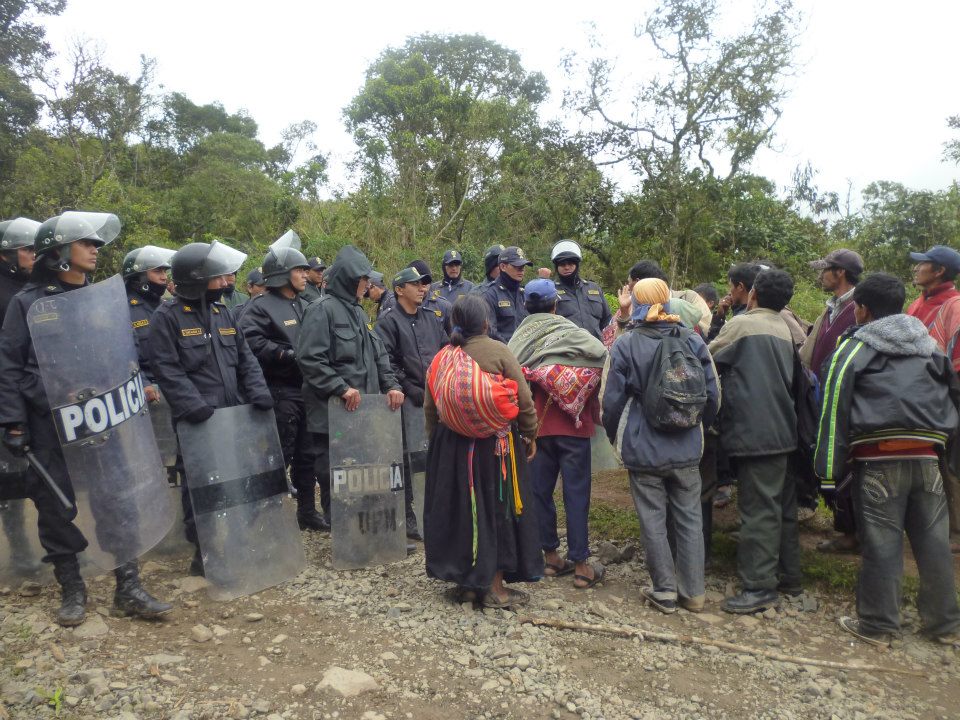 Resistencia y litigio
Resistencia activa, pasiva
Litigio estratégico en derechos de pueblos indígenas y afrodescendientes
Principales demandas actuales
1. Sujeto: de comunidad a pueblo2. de bosque cedido en “uso” a territorio integral ancestal
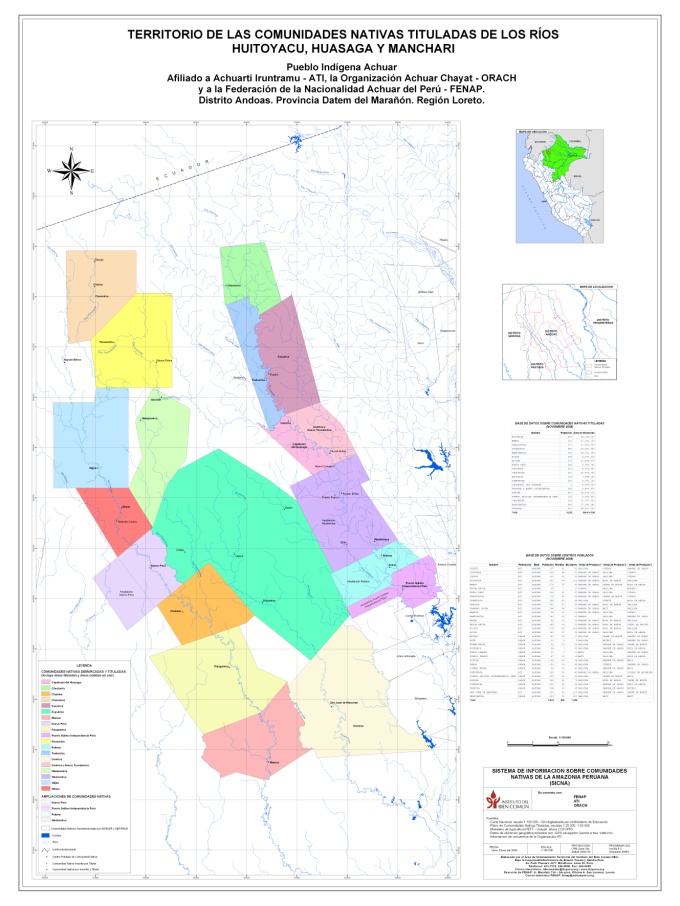 Retos de interpretación
interpretación pro-indígena (art. 35: El principio pro-indígena, equivalente al pro-labore)
Art. 35 Convenio 169 OIT: La aplicación de las disposiciones del presente Convenio no deberá menoscabar los derechos y ventajas garantizados a los pueblos en virtud de otros convenios y recomendaciones, instrumentos internacionales, tratados, leyes, laudos, costumbres o acuerdos nacionales. 
Corpus iuris (Declaración de Naciones Unidas sobre derechos de pueblos indígenas, jurisprudencia  de cortes internacionales – como la Corte Interamericana de Derechos Humanos, etc.)
Primacía de las normas convencionales sobre las leyes nacionales.
Aplicación inmediata de los DH, en este caso, normas convencionales.
Prevalencia de normas más favorables, así sean de menor rango.
No desconocimiento de normas que ya garantizaban derechos.
Ejem. AUTOIDENTIFICACIÓN
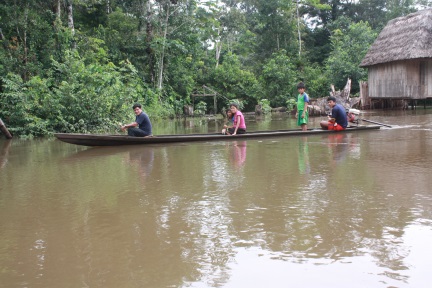 respeto y reconocimiento del derecho al territorio y recursos naturales
Derechos territoriales han sido desarrollados por constituciones y también por el derecho internacional, como varias sentencias de la Corte Interamericana de Derechos Humanos.
TIERRA- TERRITORIO- HÁBITAT
DERECHOS NATURALES: agua, bosques, flora, fauna
Mayoría de conflictos en la actualidad: Por el acceso a los recursos naturales existentes en territorios indígenas
S. XIX: soberanía estatal
Derecho actual: Pueblos tienen derecho a la posesión y propiedad de los Territorios (habitat) donde viven, pues de tales depende su forma de vida y existencia.
Problema: leyes forestales, derecho ambiental, áreas protegidas suponen una expropiación de los territorios indígenas
2. De la consulta al consentimiento
Fundamento: Libre determinación, autonomía, dignidad
Medio para que el Estado pueda garantizar otros derechos.
Otros derechos vinculados: integridad,, prioridades de desarrollo,  etc. 
DERECHOS DE PARTICIPACIÓN
(ejem. Zonfificación territorial, lotes, etc.)
DERECHO DE CONSULTA PREVIA
Derecho establecido (antes de concesiones, etc.)
DERECHO AL CONSENTIMIENTO, PREVIO, LIBRE E INFORMADO
Debate sobre el “veto”
- Convenio 169: traslado (art. 16); medidas especiales (art. 4)
Declaración NUDPI: traslado poblacional, depósito de sustancias peligrosas, actividades militares
- Corte Interamericana: 3 salvaguardas. Estado no puede dar concesiones para proyectos con impacto significativo en las condiciones de vida y subsistencia de los pueblos sin su consentimiento previo, libre e informado. Revisión. Reparaciones.
3er reto: Del “desarrollo” al buen vivir
Quién decide?
Convenio 107: no hay traslado sin consentimiento, salvo por razones de desarrollo
Estado decidía concepto de desarrollo y el establecimiento de proyectos aún en contra de los pueblos 
Ahora: El corpus iuris de los derechos de los pueblos reconoce que los pueblos determinan su forma de vida y desarrollo (o “buen vivir”)
El Estado no puede usar la violencia para imponer su visión de desarrollo, megaproyectos extractivos, formas de planificación familiar, etc.
Experiencia: contaminación; no reparación; no beneficios.
Concesiones mineras otorgadas sin consulta ni consentimiento del Pueblo Kañaris
Concesiones mineras abarcan más del  96% del territorio de la Comunidad Campesina San Juan de Kañaris.
4. De la represión al Estado plurinacional de derechos
Experiencia: contaminación; no reparación; no beneficios.
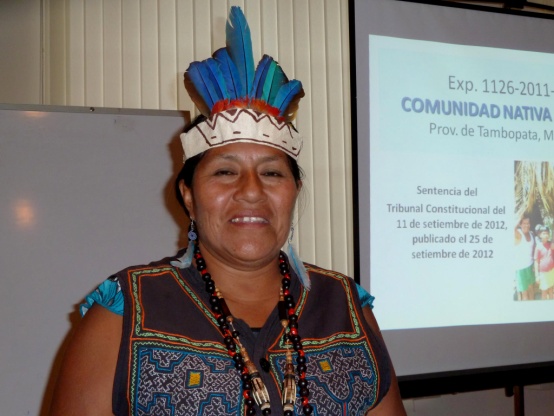 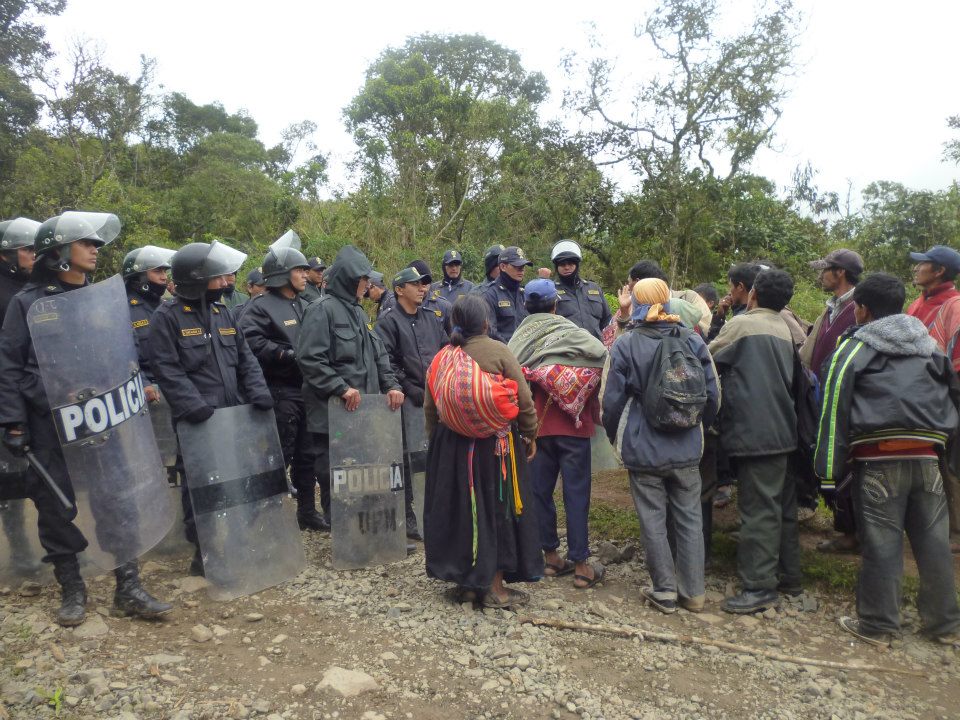 5to reto: Participación, consulta y consentimiento de otros derechos
Consulta previa no se reduce a asuntos territoriales o megaproyectos extractivos.
Otros derechos 
Educación, 
Salud (planificación familiar)
Turismo
Monumentos arquelológicos, etc. 

Otros asuntos vi
- Reparación
PIAVCI
Litigio estratégico para la recuperación del el control del territorio y la autonomía
EL LITIGIO ESTRATEGICO en derechos humanos colectivos
1. Estrategia de fortalecimiento del sujeto de derechos
2. estrategia jurídica 
3. Estrategia de comunicación y educación
4. Estrategia de incidencia política y alianzas
5. Plan de contingencia
Modelo de gestión
1. Estrategia de fortalecimiento
De Víctima a sujetos titulares de derechos 
Fortalecimiento de la identidad, historia y propias formas de resistencia 
Información sobre los derechos
Talleres con la comunidad antes de cada acto procesal
Firma de actas que aprueban cada etapa procesal
Formación de dirigentes a través de las Diplomaturas y otras formas de capacitación
2. Estrategia jurídica
30
Redefinir las necesidades y sufrimientos sociales en términos de demanda de derechos 
Identificacion de derechos (individuales y colectivos)
Uso del derecho constitucional e internacional (en prevalencia sobre leyes y normas que restringen o niegan derechos)
Uso de mecanismos procesales ordinarios, constitucionales e internacionales
Construccion de una juridicidad progresiva en DH y pluralista
Estrategia interna
Estrateia  internacional
3. Incidencia política y Alianzas
31
Acciones de 
Incidencia
Alianza, 
Cabildeo
Objetivo: lograr el respaldo de la estrategia por
 comunidad juridica
Actores politicos
Actores internacionales
Clínica Jurídica
32
4. Comunicacion y educacion
Uso de medios de comunicacion: radio, prensa, TV
De modo puntual o estrategico, sostenido
Capacitacion, sensibilizacion
Formacion
Diplomaturas mixtas
33
5. Prevencion y proteccion
Diagnóstico de riesgos y amenazas: Problemas de corrupción, Amenazas o intimidación.
Estrategia y plan de prevención/protección
Aumento de transparencia
Denuncias 
Cadenas de comunicación
Apoyos
34
Gestión
Modelo de gestión del caso
-Recursos humanos
-Gestión
-Archivo
-Control de plazos
2. Presupuesto
35
Retroalimentacion
Sistematizacion interna de
Lecciones aprendidas y 
Buenas practicas
Apoyo estrategico interinstitucional
Intercambio internacional
Espacios de retroalimentacion colectiva
Apoyo de la cooperacion y redes
AVANCES SUSTANTIVOS
1. Sujeto de derechos: de comunidades a pueblos
2. Superación de la fundamentación multiculturalista: el derecho se funda en pre-existencia (no en diversidad cultural)
3. Derecho de propiedad territorial: de tierras a territorio
4. Dimension económica o material del territorio
5. Dimensión cultural o espiritual
6. Dimensión política del territorio: autonomía y autogobierno
7. Autodeterminacion: art. 3 y 4 DNUPI
Sentencia del TC de fecha 13 de setiembre y publicada el 25 de setiembre de 2012El Tribunal Constitucional resolvió que: 1. Se afectó el derecho a la propiedad de la tierra comunal y el derecho a la autonomía comunal de la Comunidad Nativa Tres Islas. Y declaró nulo el primer habeas corpus.2. Ordena a la Sala Mixta y Penal de la Corte Superior de Justicia de Madre de Dios que emita una nueva resolución, conforme a los fundamentos de la sentencia del TC.3.Ordena que cesen los actos de violación de la propiedad comunal y de autonomía de la Comunidad Nativa Tres Islas.
Reconoce el derecho al territorio, autonomía y autogobierno:
“22. (…) la diferencia entre el concepto de tierra y territorio radica en que el primero se encuentra dentro de una dimensión civil o patrimonial, mientras que el segundo tiene una vocación política de autogobierno y autonomía. Así, esta dimensión política del término territorio se ajusta a la realidad de los pueblos indígenas (…)”. 

“44. (…) la construcción de la caseta y del cerco de madera fue decisión legítima tomada en virtud de su autonomía comunal, reconocida por el artículo 89 de la Constitución. (…) al ser tal medida el ejercicio de un derecho constitucionalmente protegido, no podrían generarse consecuencias lesivas a tal actividad, de lo contrario se estaría vaciando de contenido la esencia de tales cláusulas constitucionales”.